中国人识别老板的脸更快
Who’s Afraid of the Boss
2011级教育技术  孙可
菠萝科学奖
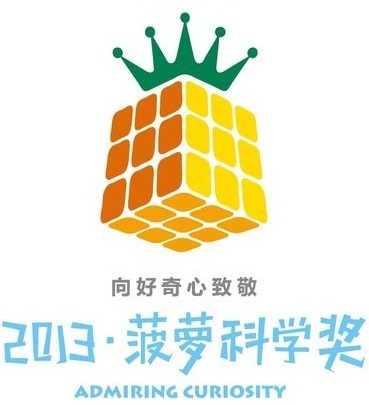 首届   2012年4月7日
口号   向好奇心致敬
设立   受美国“搞笑诺贝尔奖”的启发，        由浙江省科协支持，浙江省科技馆与科技媒体果壳网合力打造的科学奖项
奖项   物理奖、化学奖、医学生物奖、数学奖、心理学奖、发明奖、幻想奖、菠萝U奖、菠萝Me奖
大概了解一下~
获奖团队   北京大学心理学系 韩世辉、马燚娜
获奖理由   欧美人在心理实验中，识别自己的脸最快，而中国人识别老板的脸是最快的。
关于实验
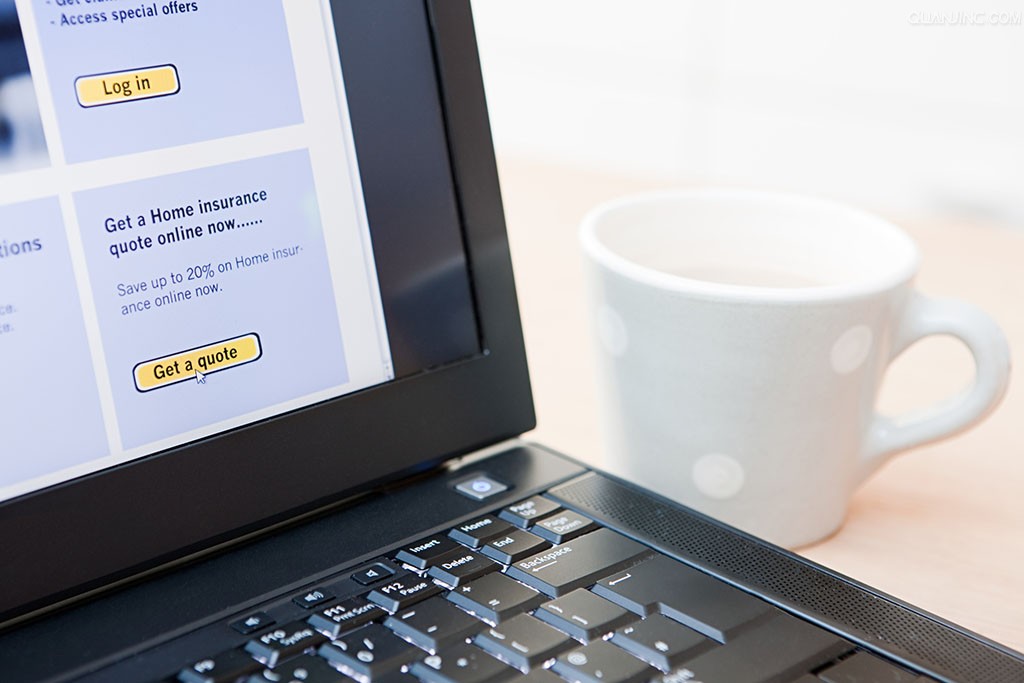 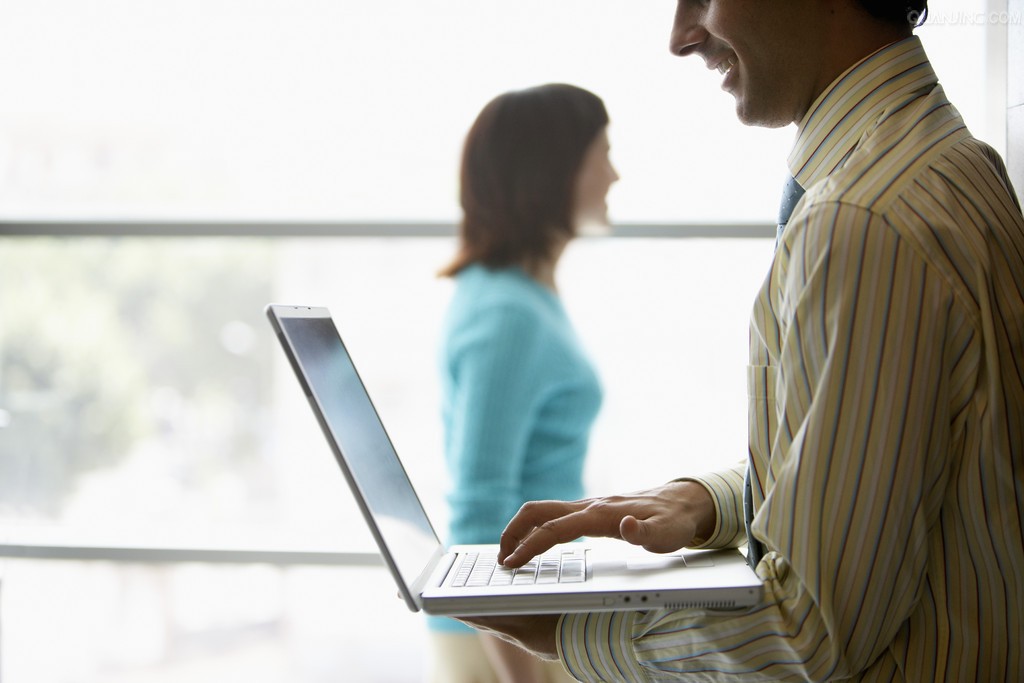 实验流程与参与者
研究方法
实验结果
实验结论
[1]
实验参与者
BOSS
实验参与者
参与者

20名中国大学生，男女各半。他们都和自己的导师相处至少一年。全部右撇子（左撇子的大脑反应区域可能有差异）。视力正常或矫正视力正常。
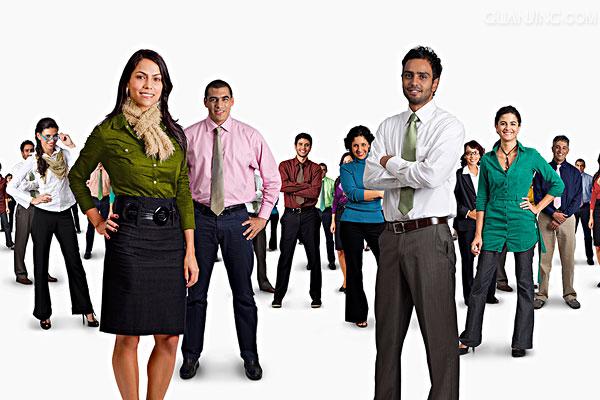 [2]
实验流程
BOSS
步骤一   填写问卷
填写问卷
a) 参与者填写一份问卷，问卷测量的是这一位参与者对自己导师&本系但非本实验室的另外一位老师的害怕程度。每一题都是1到5分打分，最后取平均分。
b) 让参与者评价自己导师&本系但非本实验室的另外一位老师的社会地位（定义：控制或影响他人或机构的能力），0到10分打分。
研究方法 【测验法】 
    用一套预先经过标准化的问题（量表）来测量某种心理品质的方法。
步骤二   看照片
实验研究
看照片总数量为六组
每组照片=完整脸照片40张+拼图脸照片20张
完整脸照片40张
分别是自己的脸、导师的脸、另外一位老师的脸、自己实验室同伴的脸，每人10张。
同一个人的10张照片分别是从左转脸30度到90度再到右转脸30度到90度（即10张不同朝向的脸部照片），照片的亮度和对比度都保持一致。
满足其中一半参与者与导师及另一位老师是同性别，另外一半则相反。
拼图脸照片20张
把脸打乱成拼图样（完全看不出脸原样）的照片
高威胁情境：两组照片，每组的40张人脸含自己脸和导师脸各半。
实验处理条件
1
低威胁情境：两组照片（同上），每组的40张人脸含自己脸和另一个老师脸各半。
2
3
控制条件：两组照片（同上），每组的40张人脸含同伴脸和导师脸各半。
参与者的任务
同一实验条件下，一组用左手按键，一组用右手按键。
按键判断每一张照片脸的朝向是左还是右（拼图脸的照片的左侧或右侧会有一个灰色标志以供判断）。
要求又快又准做出判断。
记录每次按键的反应时间。
操作
[3]
实验结果
BOSS
实验结果
另外还发现……
1
问卷结果
参与者主观上对自己导师&另外一位老师的社会地位的评分没有差异。
较之于另外一位老师，参与者对自己导师更害怕。
2
按键结果
三种条件下按键准确性没有差异。
反应时间差异
高威胁情境：对自己的脸的反应时显著高于对自己导师的反应时
低威胁情境：对自己的脸的反应时显著低于对另外一位老师的反应时
控制条件：对同伴脸的反应时与对自己导师的反应时没有差异
按键结果
1
左手反应比右手反应的“老板效应”更明显。左手按键，在低威胁时识别自己的脸的反应时间快于在高威胁时识别自己的脸的反应时间。
2
但是，对导师脸和另外一位老师脸的反应时，左手没有差异。
[4]
实验结论
BOSS
实验结论
1.在低威胁情境下，人对自己的脸有识别优势。
2.在高威胁情境下，人对自己的脸有识别劣势。这一劣势与对导师的害怕程度显著相关。
3.引申：在社会交往中，当社会等级较高的一方出现时，会对你的自我脸孔识别的过程起到很强的调节作用。
原作者解读：此结果表明社会情境对自我面孔加工相关的行为表现具有很大影响，具有影响力的上级的存在会通过改变自我概念来调节自我面孔加工。
[1] Ma, Y., & Han, S. (2009). Self-face advantage is modulated by social threat – Boss effect on self-face recognition. Journal of Experimental Social Psychology, 45(4), 1048-1051.

[2] Liew, S. L., Ma, Y., Han, S., & Aziz-Zadeh, L. (2011). Who's afraid of the boss: Cultural differences in social hierarchies modulate self-face recognition in Chinese and Americans. PloS one, 6(2), e16901.

[3] 韩世辉, & 张逸凡. (2012). 自我概念心理表征的文化神经科学研究. 心理科学进展, 20(5), 633-640.

[4] Han, S., Northoff, G., Vogeley, K., Wexler, B. E., Kitayama, S., & Varnum, M. E. (2013). A cultural neuroscience approach to the biosocial nature of the human brain. Annual Review of Psychology, 64, 335-359.

[5] Ma, Y., & Han, S. (2010). Why we respond faster to the self than to others? An implicit positive association theory of self-advantage during implicit face recognition. Journal of Experimental Psychology: Human Perception and Performance, 36(3), 619-633.
BOSS
参考文献
Who’s Afraid of the Boss
Thanks!